The 2021 international workshop on the CEPC，Nov. 8-12, 2021 on-line
CEPC Injection/Extraction system including kicker technologies
Jinhui Chen, Lihua Huo , Yuwen Wu, Hua Shi , Guanjian Wu, Zilin Chen, Guanwen Wang, Lei Wang, X.H. Cui, D. Wang, Yiwei Wang
Injection group
2021-11-9
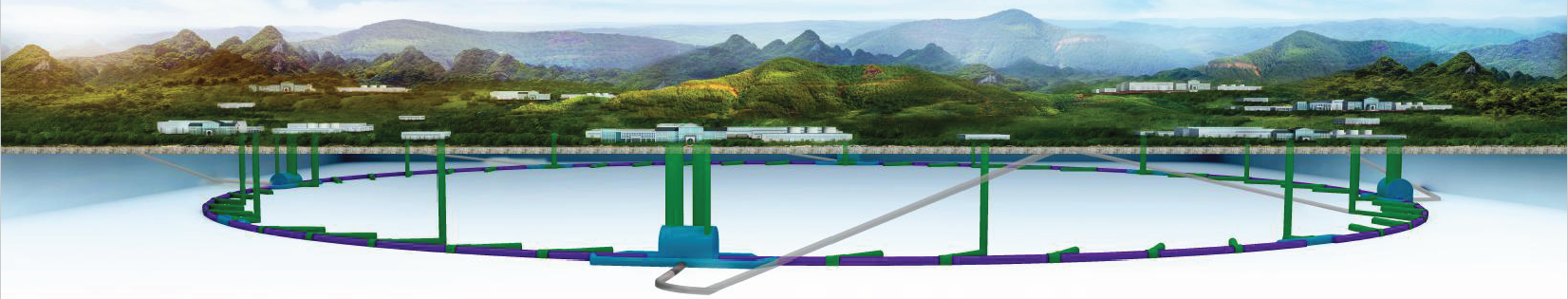 Outline
1
Overview of CEPC Inj./Ext. systems
2
Ferrite core kicker magnet systems
Kicker Ceramic vacuum chamber with coating
3
Summary
4
Overview of the CEPC injection and extraction systems
CEPC injection and extraction systems
In CEPC accelerator complex, there are 9 injection and extraction sub-systems, including:
DR injection and Extraction system(e+)
Booster LE injection system (e+,e-)
Booster Extraction system1 (e+,e-)
Collider off-axis injection system (e+,e-)
Booster Extraction system2 (e+,e-)
Booster HE injection system (e+,e-)
Collider swap out injection system (e+,e-)
Collider swap out extraction system (e+,e-)
Collider beam dump system(e+,e-)
Off-axis injection
(in W and Z mode)
On-axis injection 
(only in Higgs mode)
④
③
⑤
⑦
②
①
⑥
Linac
⑧
⑨
Booster
Collider
dump
10~120GeV
120GeV
1.1GeV
DR
Inj./ext. hardware type selection strategy
Septa: 
Lambertson magnet is the first choice for CEPC because it is more reliable than other types of septa with typical septum wall width from 2mm to 10mm.
Kicker: 
Which type of kicker to been chosen is determined by the injection scheme, the waveform of pulse and required kick strength. The waveform of kicker pulse is determined by injection scheme, filling pattern and revolution period.
Hardware R&D activities towards TDR
In IHEP, one team is in charge of both HEPS and CEPC inj. & ext. system. A part of  hardware R&D for 2 projects are overlapping.  The experience of R&D could be shared. 
Hardware R&D activities :
Lambertson septa magnets
In-air magnet: Septum thickness ≥3.5 mm
Half in vacuum magnet: Septum thickness =2 mm
Kicker systems
Strip-line kicker and super fast pulser（PW=10~50ns）
Slotted-pipe kicker and fast pulser（PW=250~300ns）
Ferrite core kicker （in-air） and pusler 
Lumped parameter dipole kicker（half-sine PW=1.36us ）
Distributed parameter dipole kicker（trapezoid PW=440~2420ns ）
Distributed parameter Nonlinear kicker（trapezoid PW=440~2420ns ）
Ceramic vacuum chamber and coating
Overlapping part
In prototyping phase
Special for CEPC
Initiate
Ferrite core kicker magnet systems
Ferrite core kicker design parameters
1360ns,1kHz
1kHz
40~2000ns
200ns
200ns
Kicker magnet physics design consideration
Ferrite core kicker
w
h
1360ns,1kHz
1kHz
40~2000ns
200ns
200ns
1. Lumped parameter dipole kicker system
The structure of in-air lumped parameter kicker is simpler.
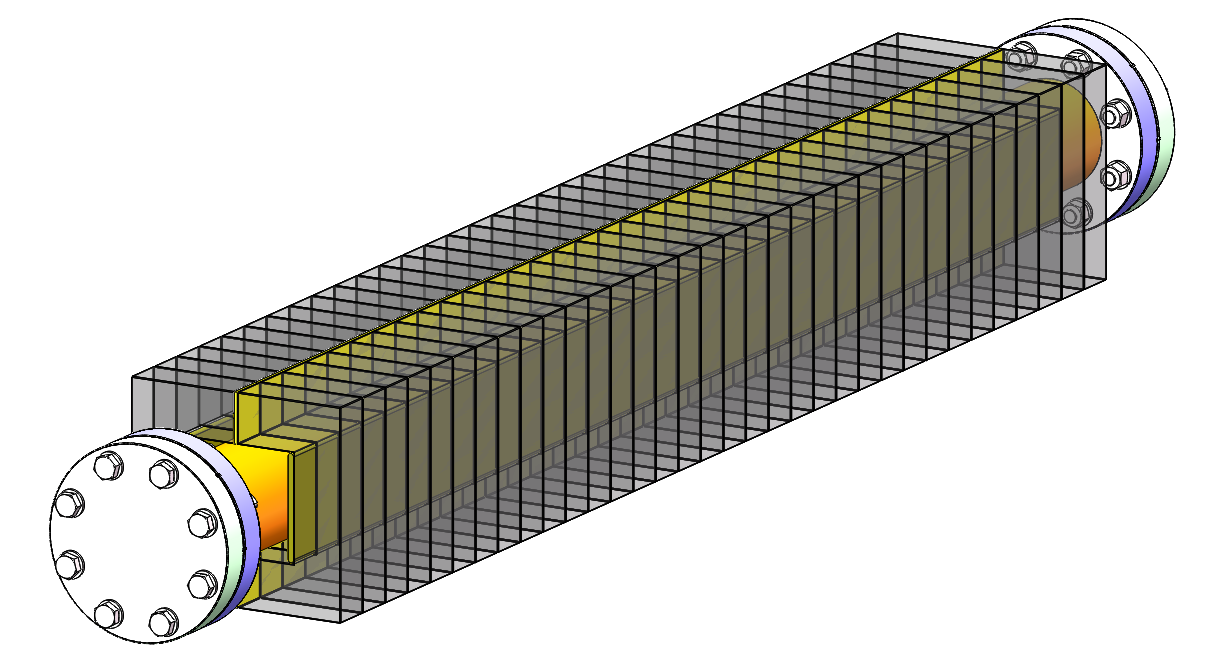 Eddy current Shielding plate
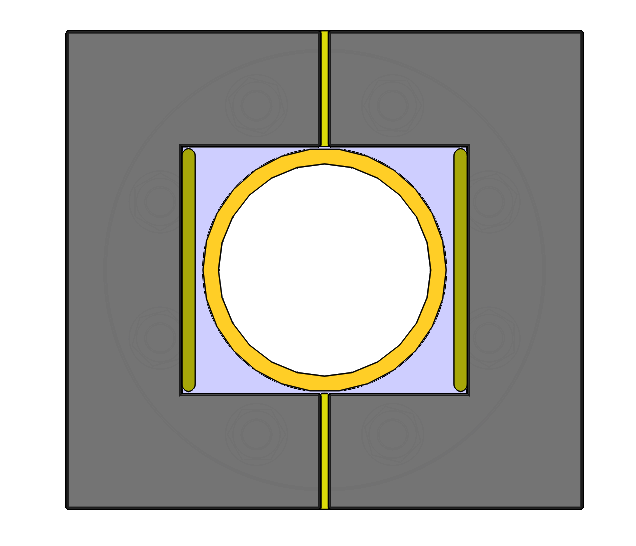 HV conductor
For a half-sine kicker system, LC resonance discharge circuit is common. Here, the kicker magnet acts as a part of  lumped inductor( L )in the pulse discharge circuit.
Ceramic vacuum chamber
Ferrite core
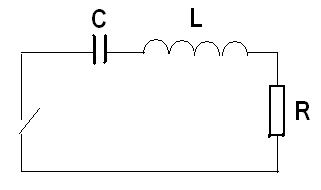 <1360ns,1kHz
Novel half-sine wave pulser
Considering the requirement of kicker repetition rate 1kHz, solid-state pulser is better for the CEPC. 
A novel topology of pulser was proposed: LV LC resonance discharge circuit (IGBT+SBD) + Inductive adder
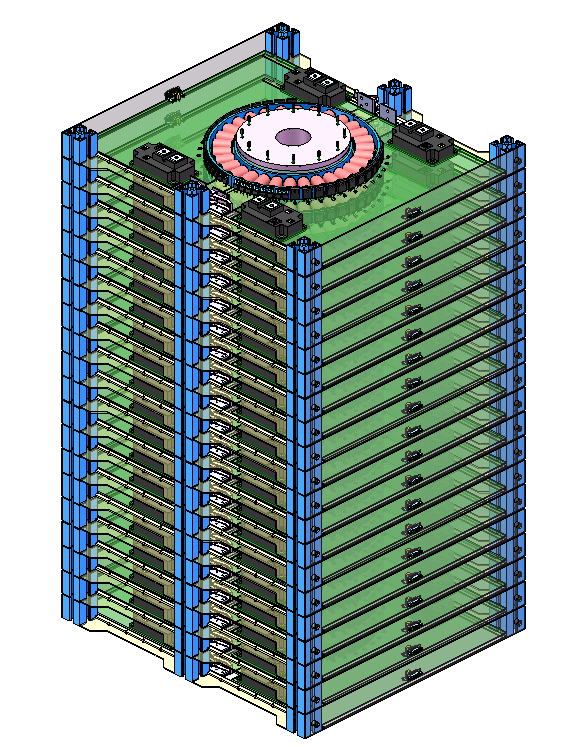 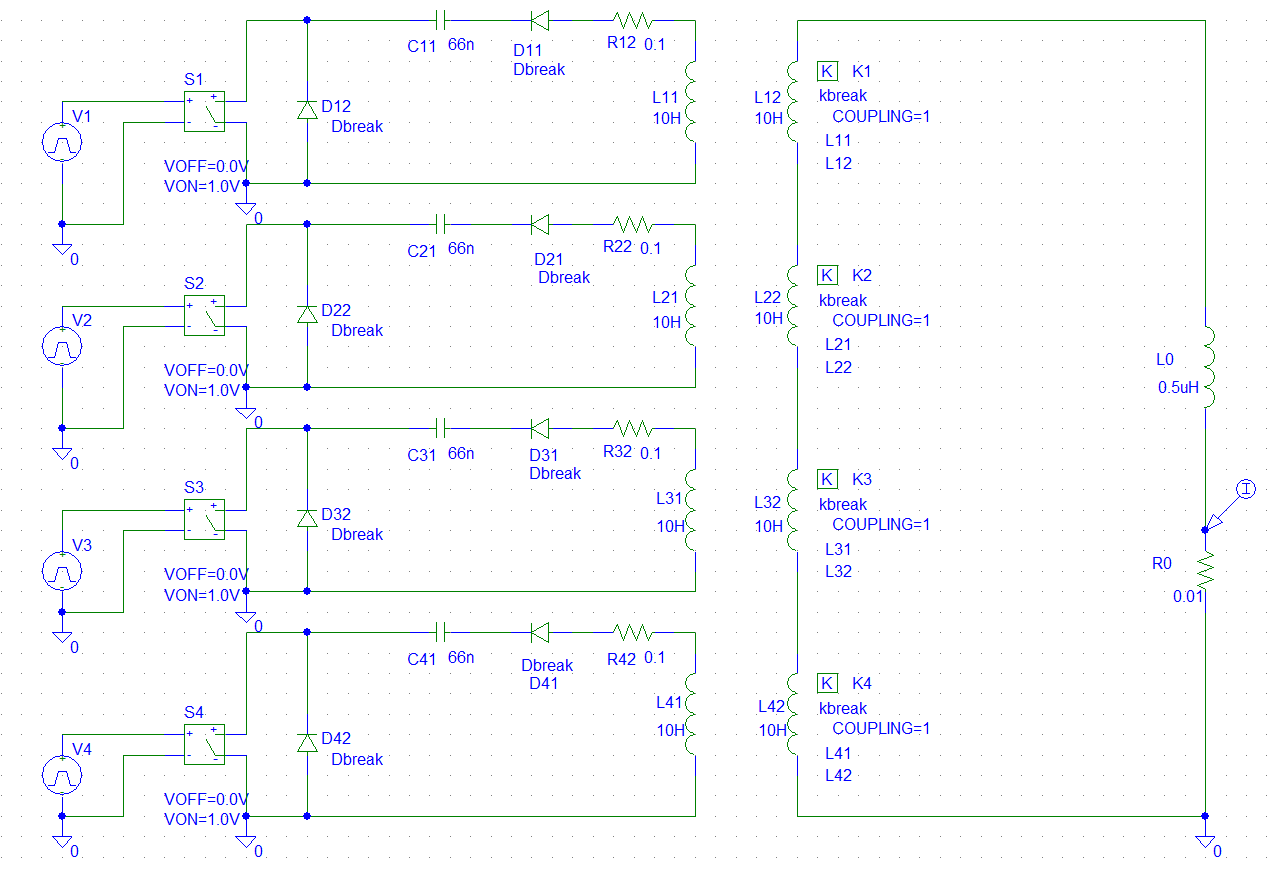 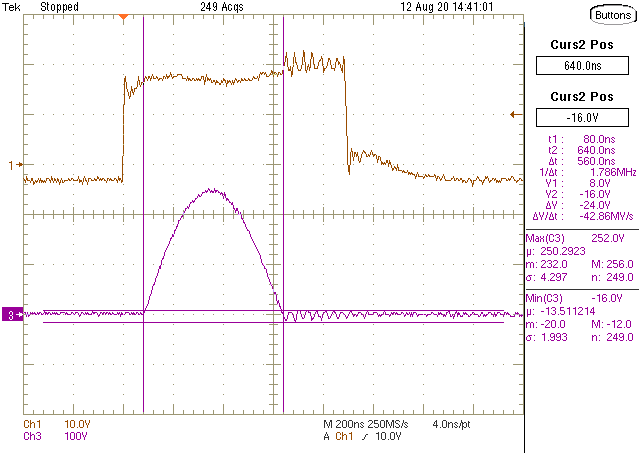 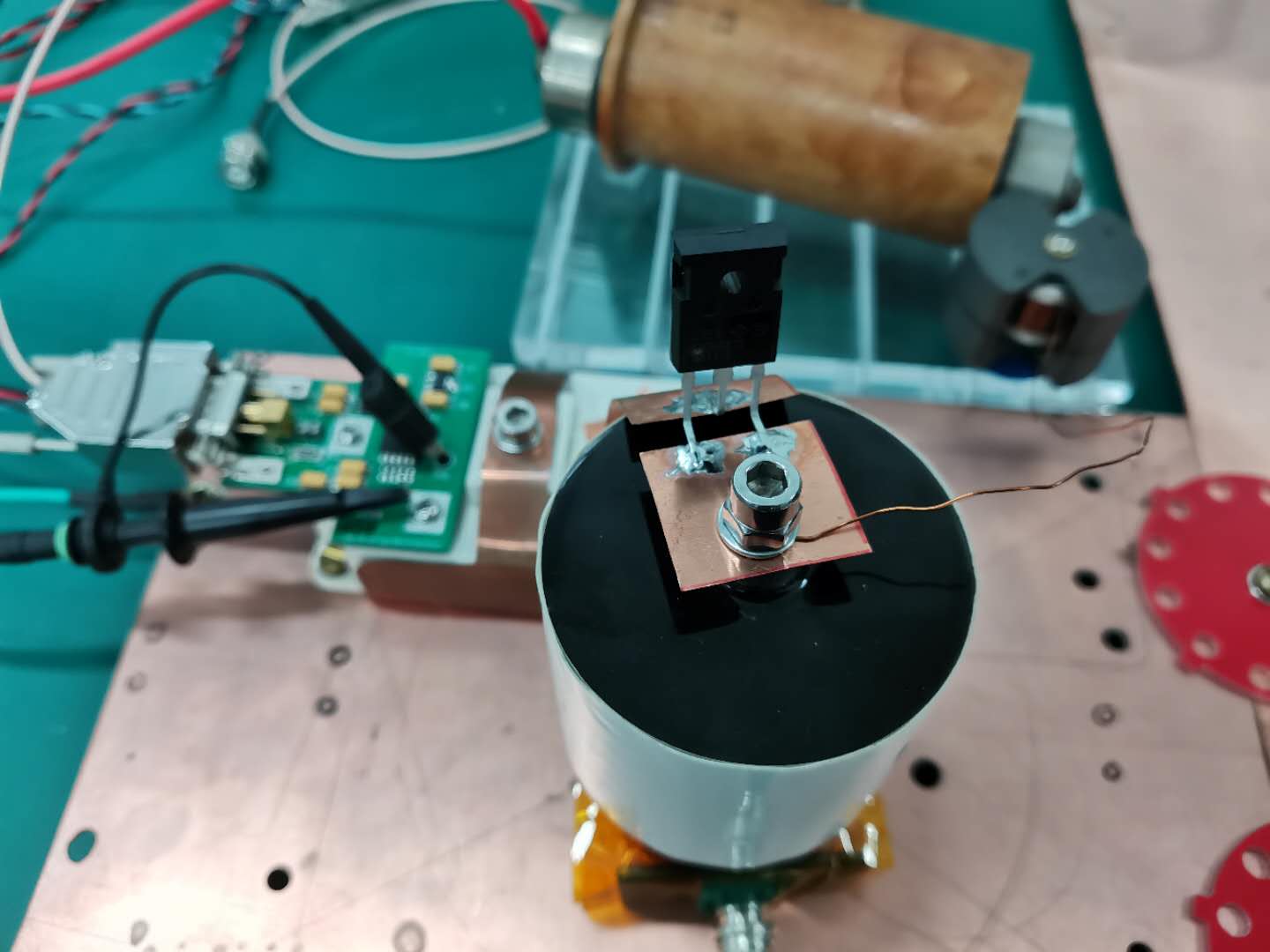 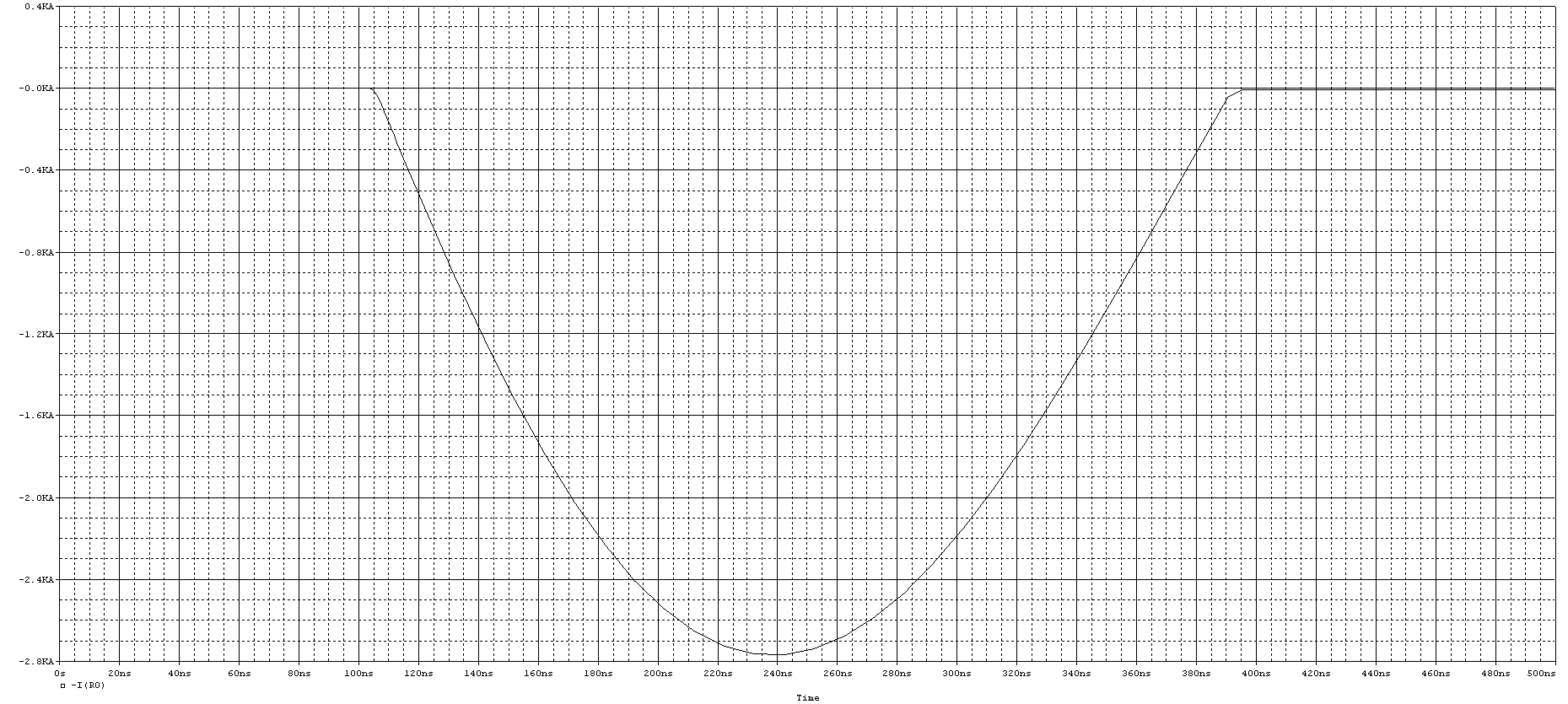 SIC 1200V SBD
IGBT
Imax=2326.5A(2500A)
L=194nH(250nH)
C=25nF
Tw=π√LC=248.4ns
Z=√L/C=3.16Ω
U=7357V(8000V)
IGBT quantity=10*4=40
920mm
564mm
510mm
2. Delay-line dipole kicker system
The structure of delay-line kicker is complicated, but helps to achieve ideal trapezoid waveform.
For a ideal trapezoid kicker system, the kicker magnet is a part of matched transmission line.
challenges
Delay-line kicker magnet
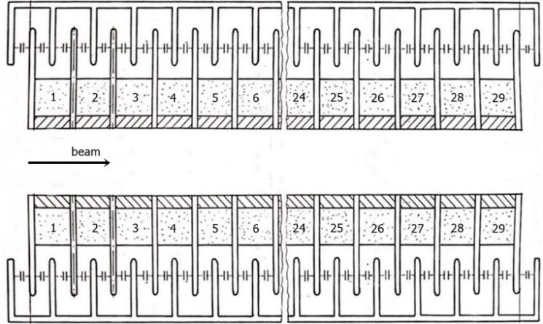 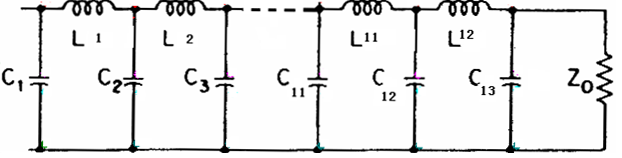 PFN
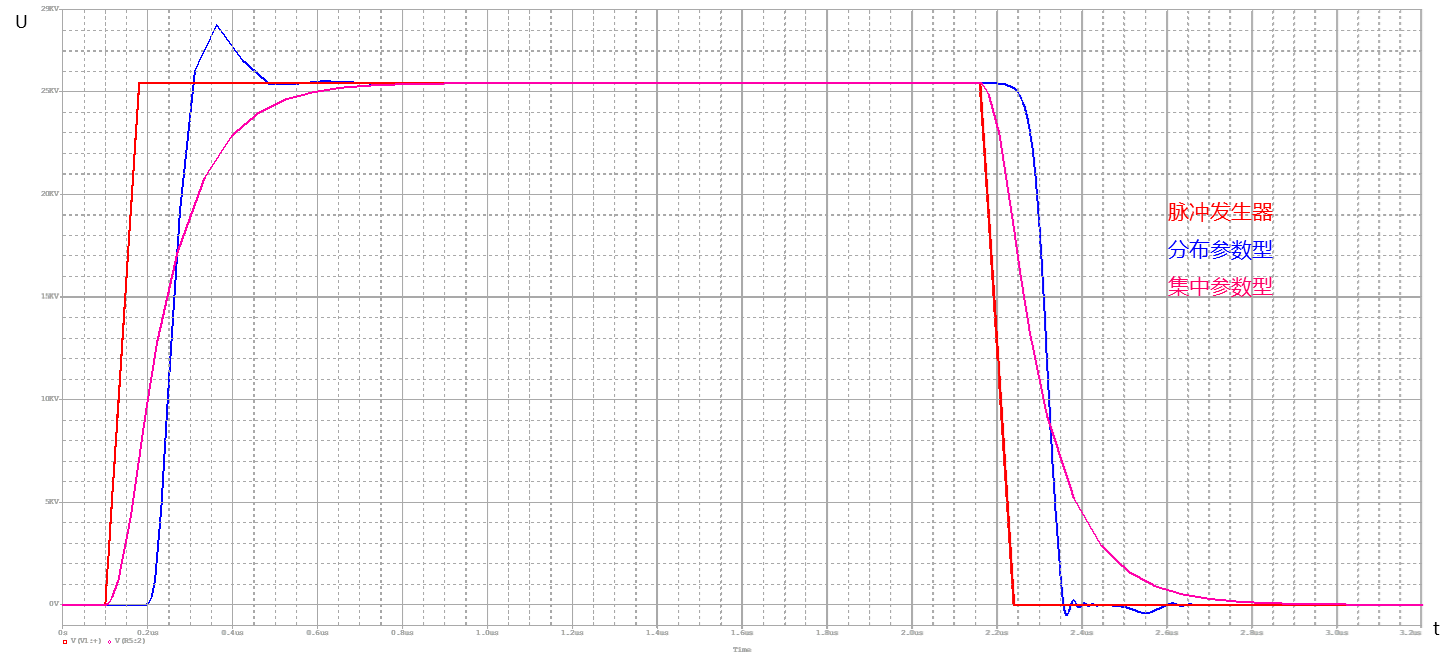 Pulser
Delay-line kicker
Lumped parameter kicker
40~2000ns
1kHz
200ns
200ns
Dual-C type delay-line dipole kicker design
2D model without metallic coating of ceramic vacuum chamber
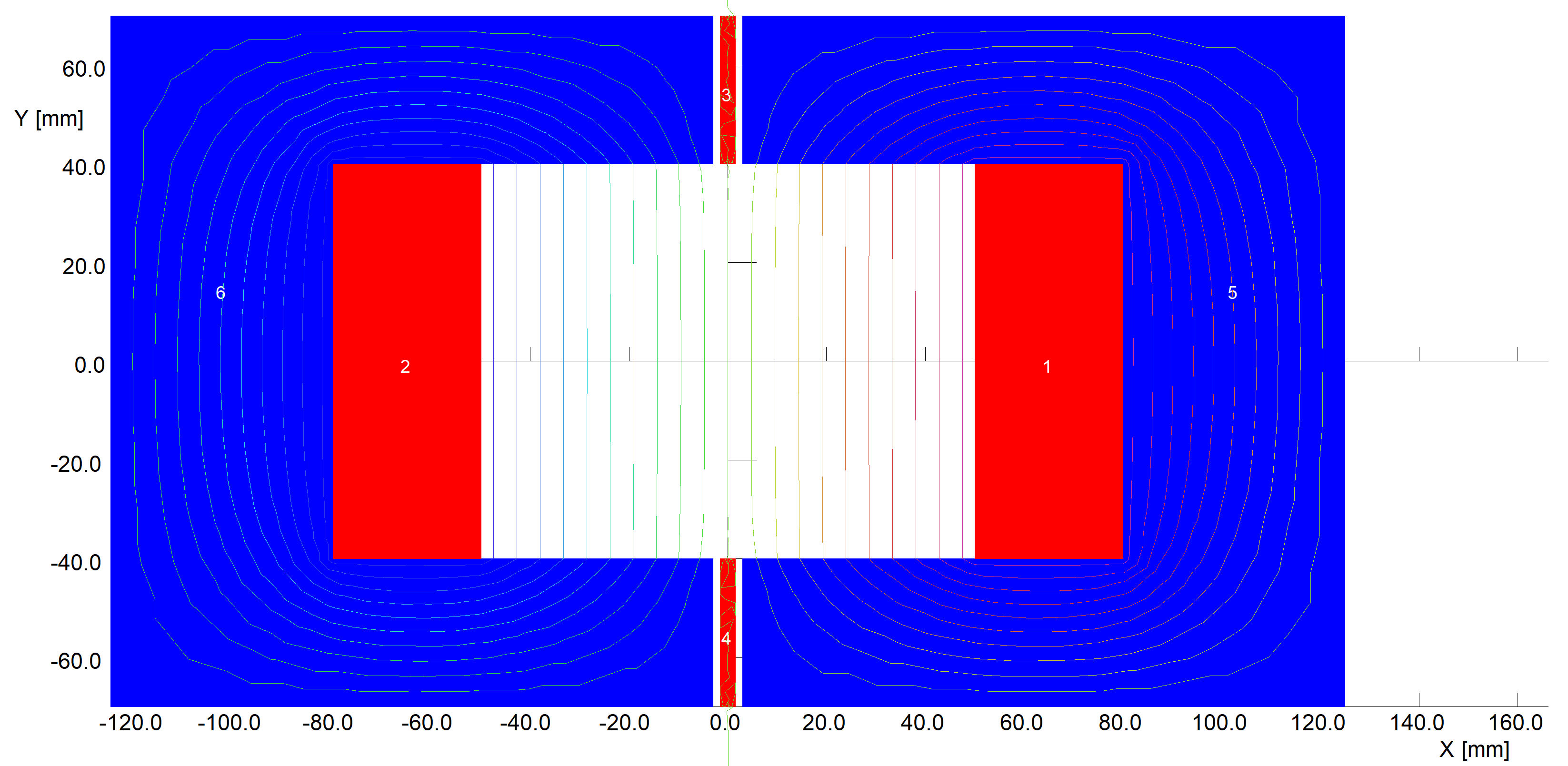 A little high for magnet in the air
Zoom in
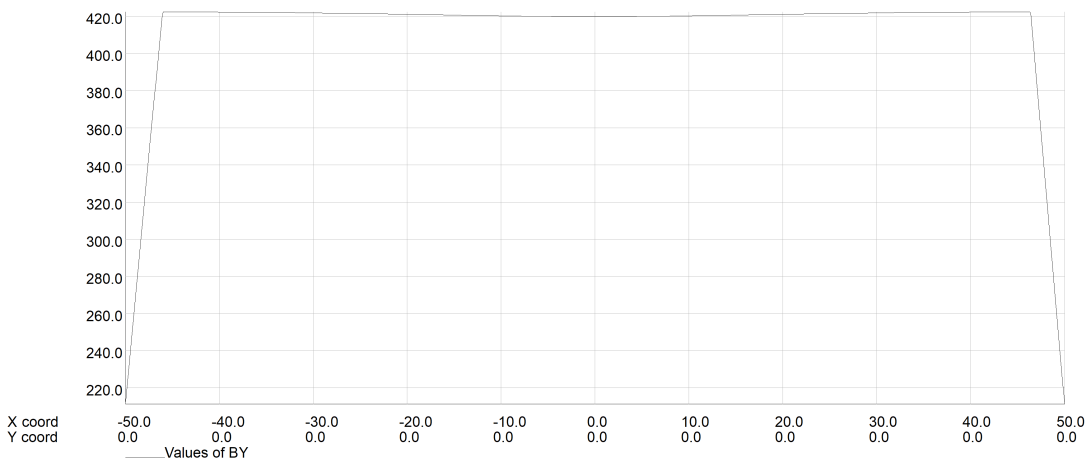 Structure mechanical design
Capacitor plate @
Ground potential
Capacitor plate@
High potential
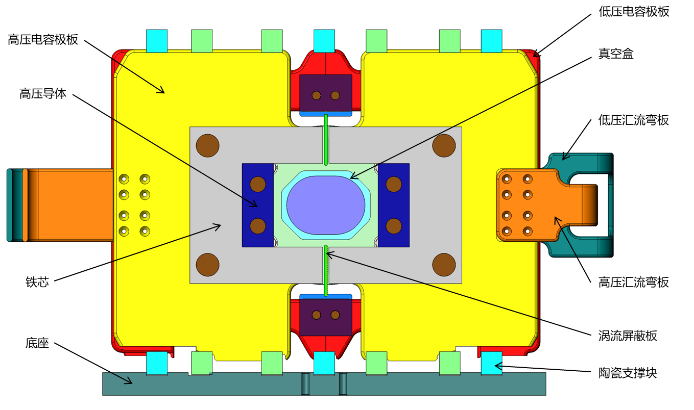 Ceramic Vacuum chamber
HV conductor
ground potential Lead
Ferrite core
High potential Lead
Dual-C type delay-line dipole kicker
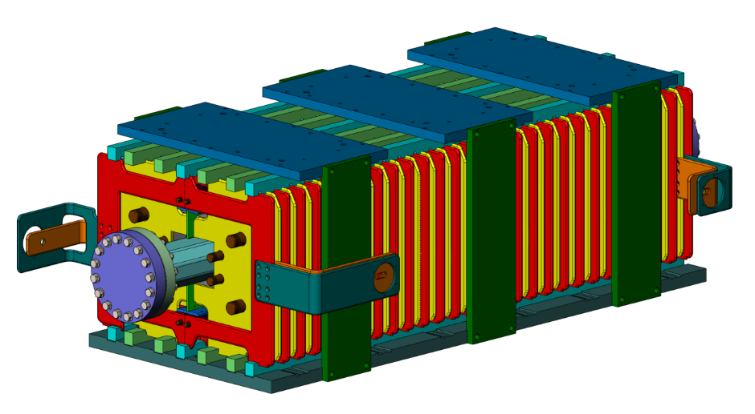 Eddy current Shielding plate
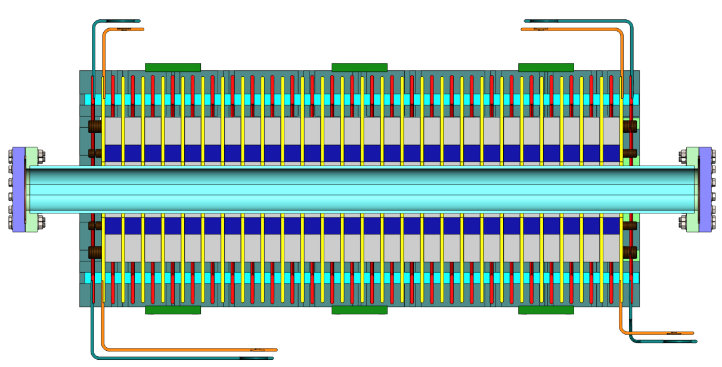 Base
Ceramic support
Trapezoid wave pulser
Considering the requirements of 1kHz repetition rate, 200ns fast rise time and adjustable pulse width, the trapezoid waveform pulser is built based on SiC MOSFET
Energy storage component 
Capacitor ： Flat-top dropping compensate topology 
PFN ：low impedance, need 2 times of voltage of stored energy
Power stacking topology 
inductive adder: not fit for long pulse
Marx generator: hard to control structure impedance
Delay-line kicker magnet
challenges
PFN
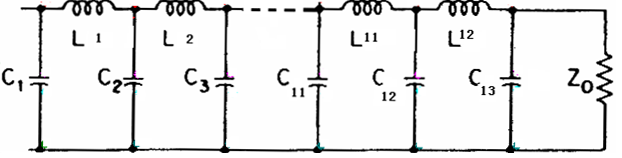 Solid-state switches（SIC MOSFET）
Or
Cap.
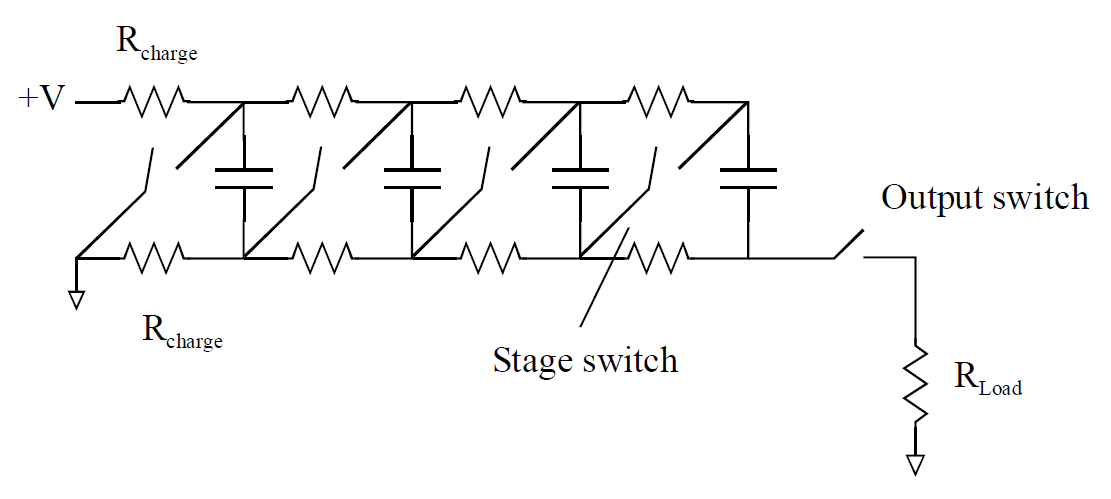 40~2000ns
1kHz
Marx generator
Inductive adder
200ns
200ns
3. Delay-line Nonlinear Kicker (NLK)
Thinking about if the nonlinear kicker injection is possible for CEPC, after all this kind of top-up injection scheme should loose the requirement of DA. 
More physics parameter inputs are needed  for the magnet design.
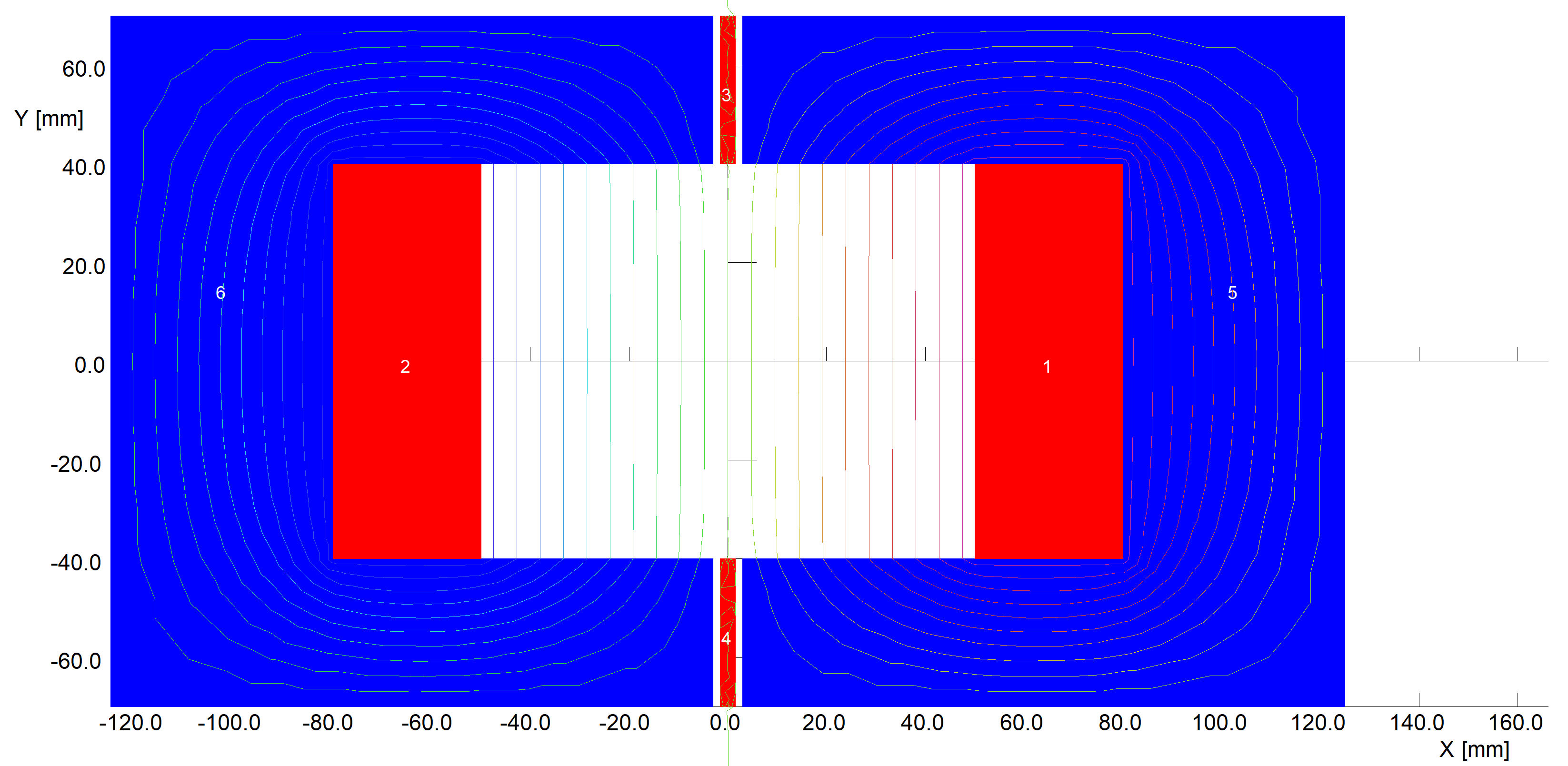 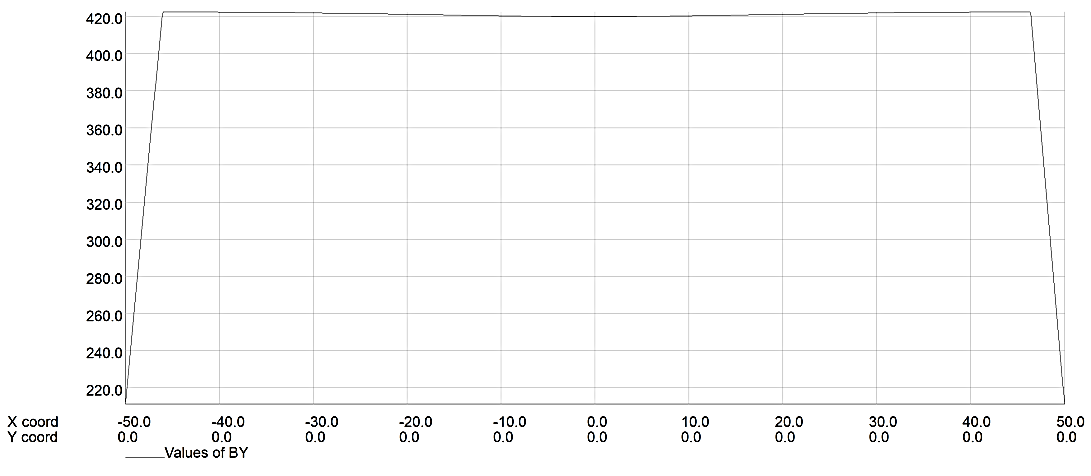 Dipole B field
Differential mode exciting
Extended eddy current Shielding plate
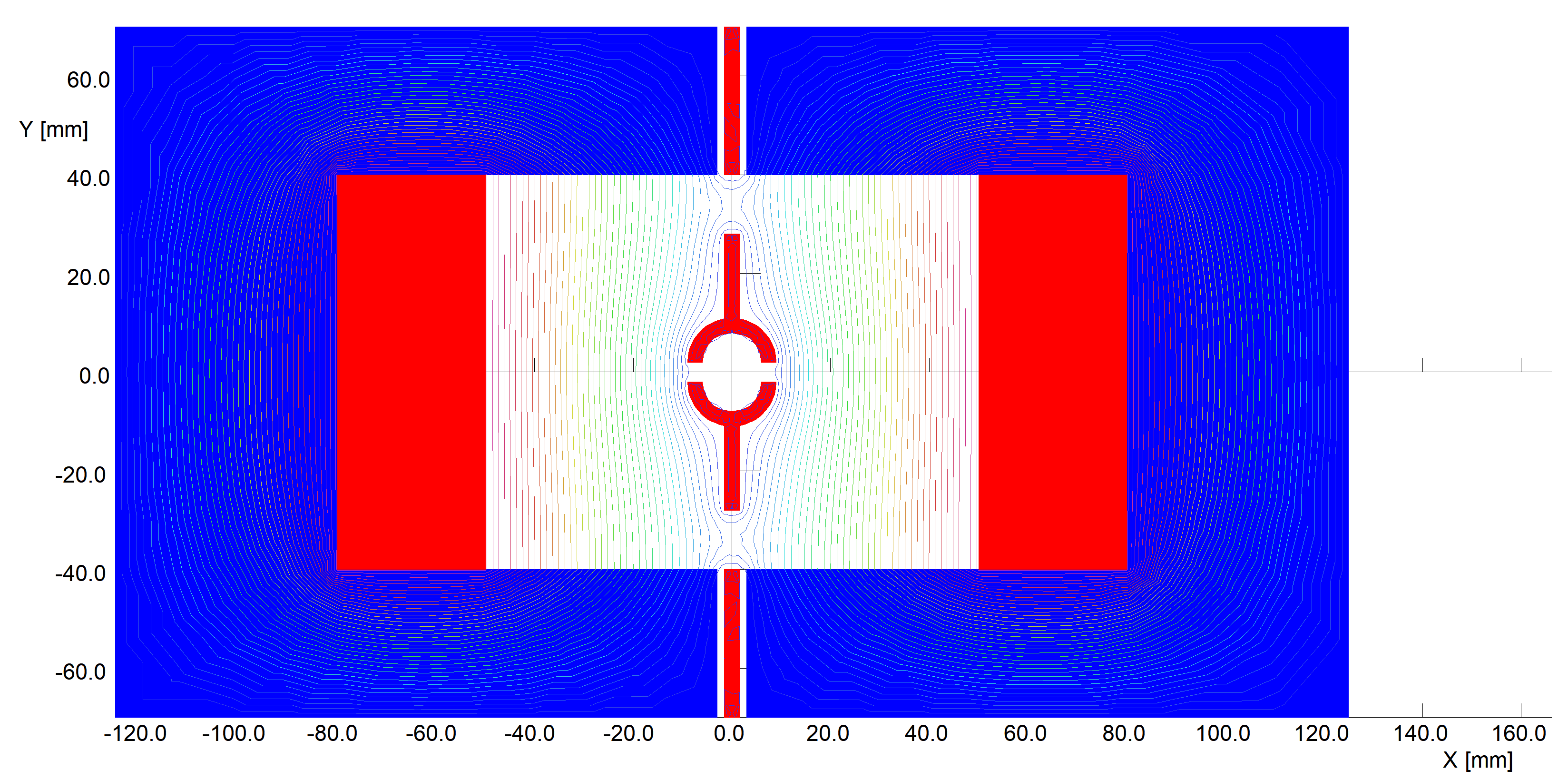 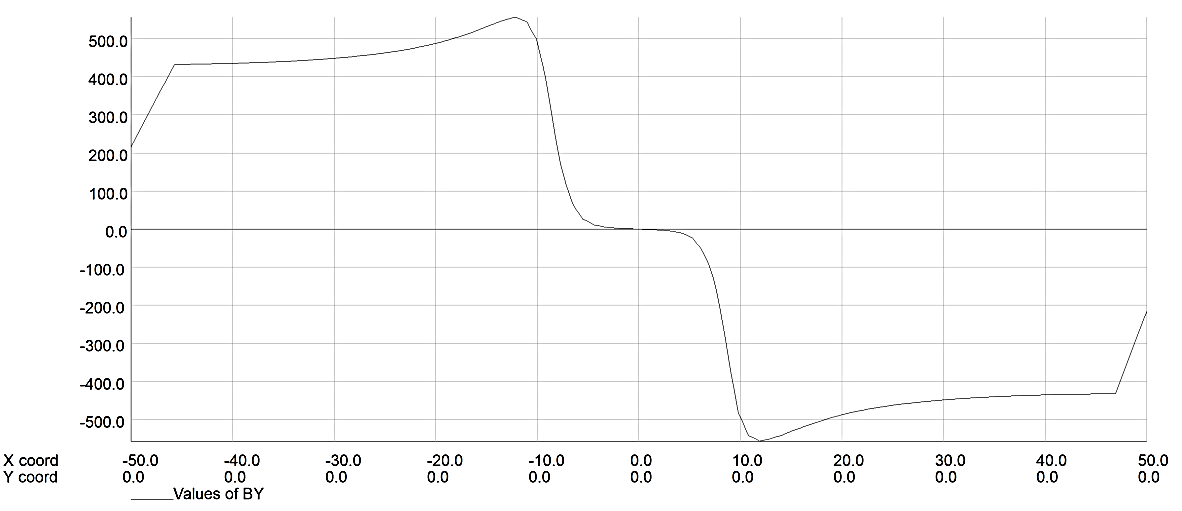 Nonlinear B field
Injected bunch
stored bunch
Common mode exciting
Structure mechanical design
Capacitor plate @
Ground potential
Capacitor plate@
High potential
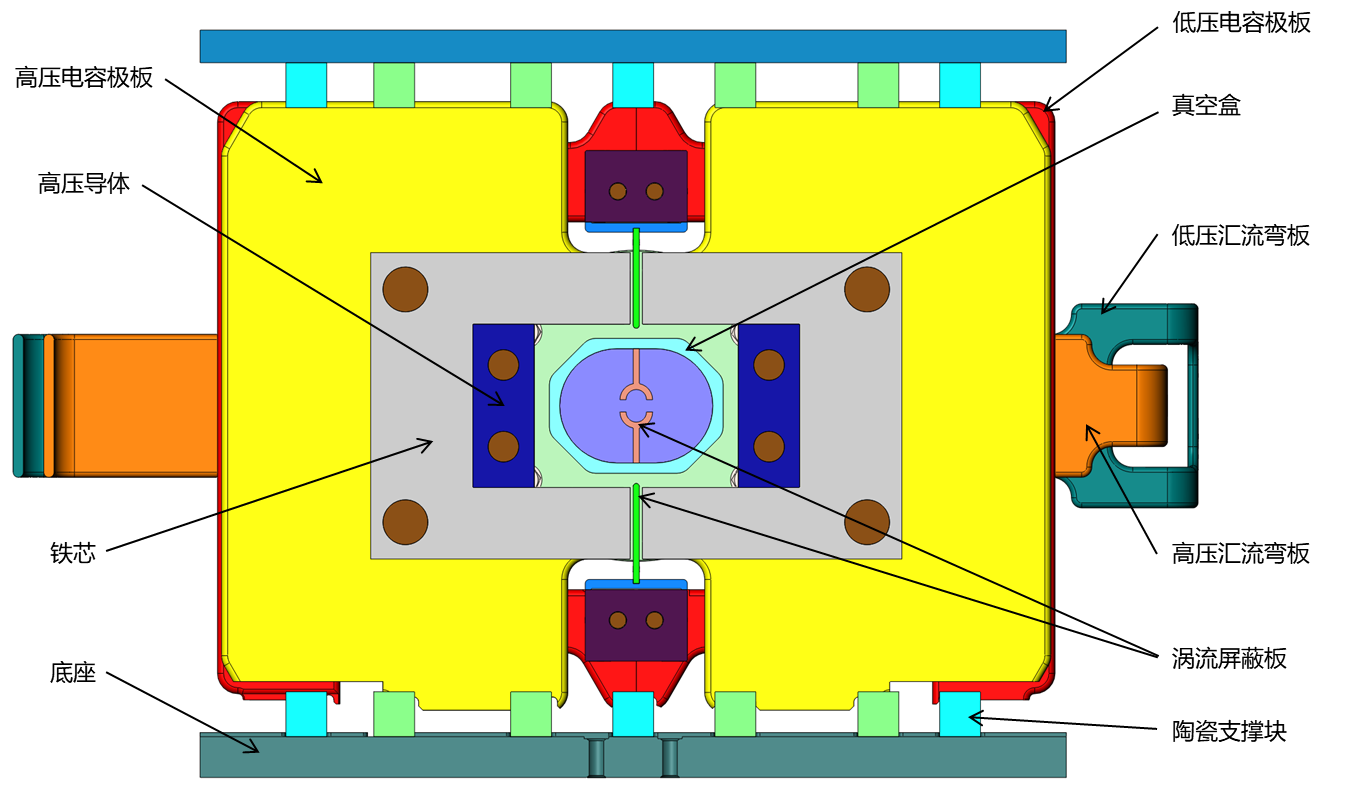 Ceramic Vacuum chamber
HV conductor
ground potential Lead
Ferrite core
High potential Lead
Eddy current Shielding plate
Base
Ceramic support
Delay-line NLK
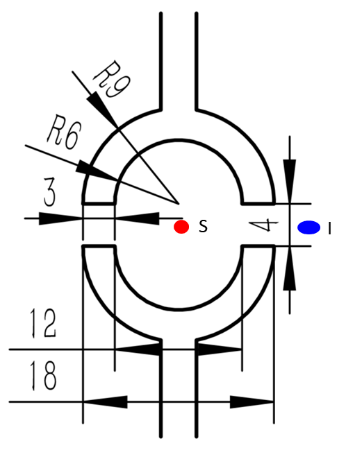 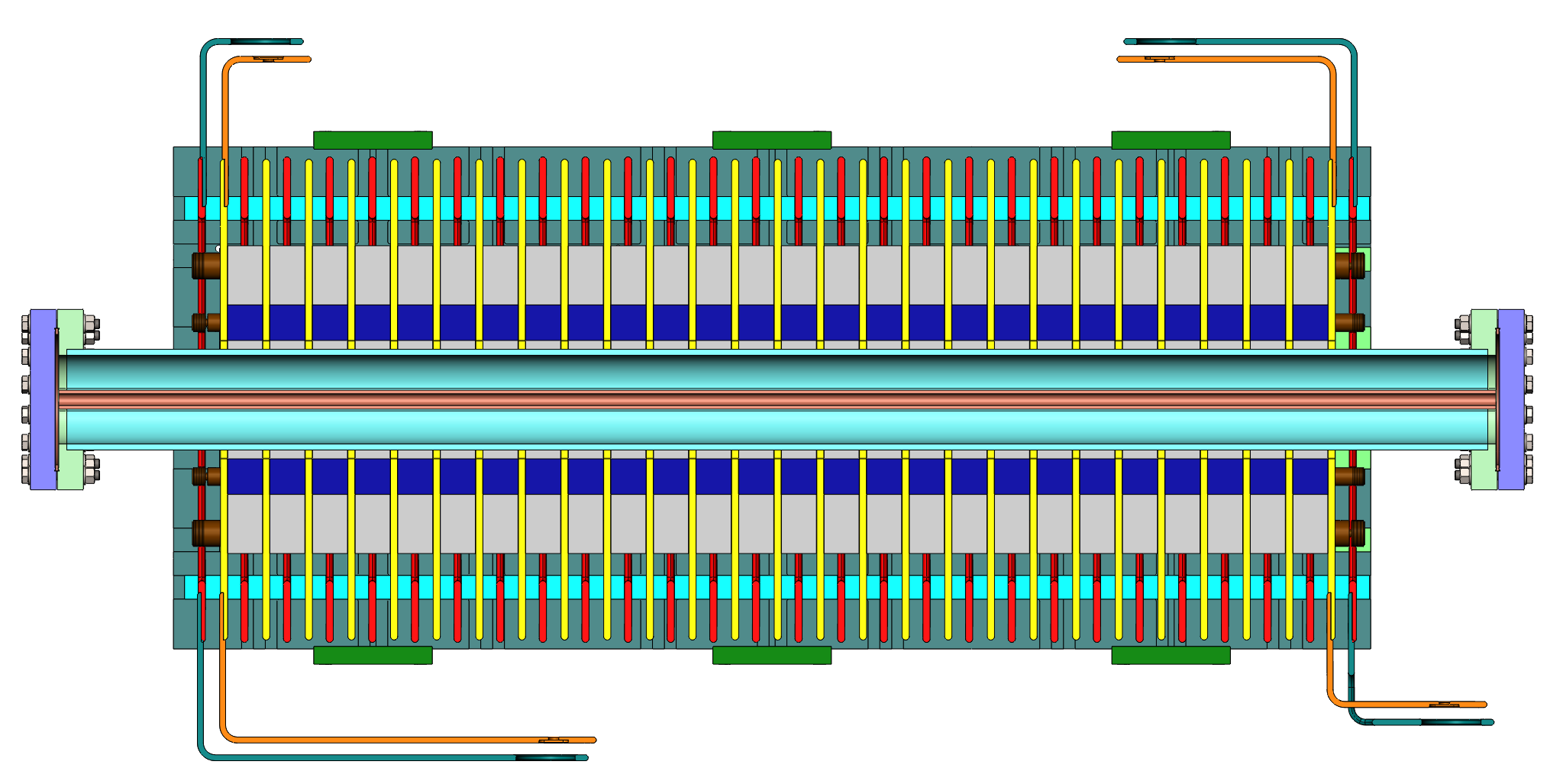 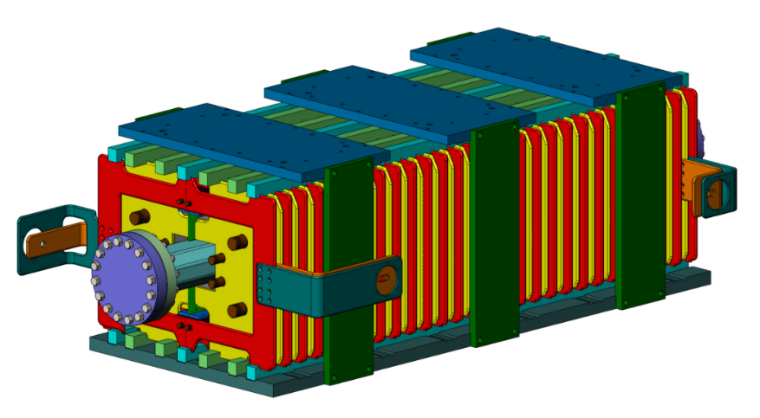 Kicker Ceramic vacuum chamber with coating
Ceramic vacuum chamber fabrication
Ceramic vacuum chamber with special pattern metallic coating is key component for in-air kicker magnet.
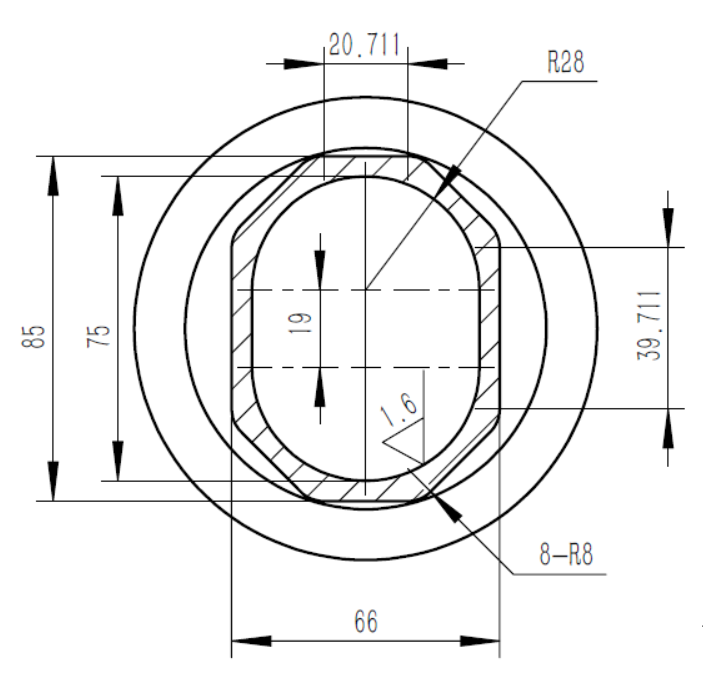 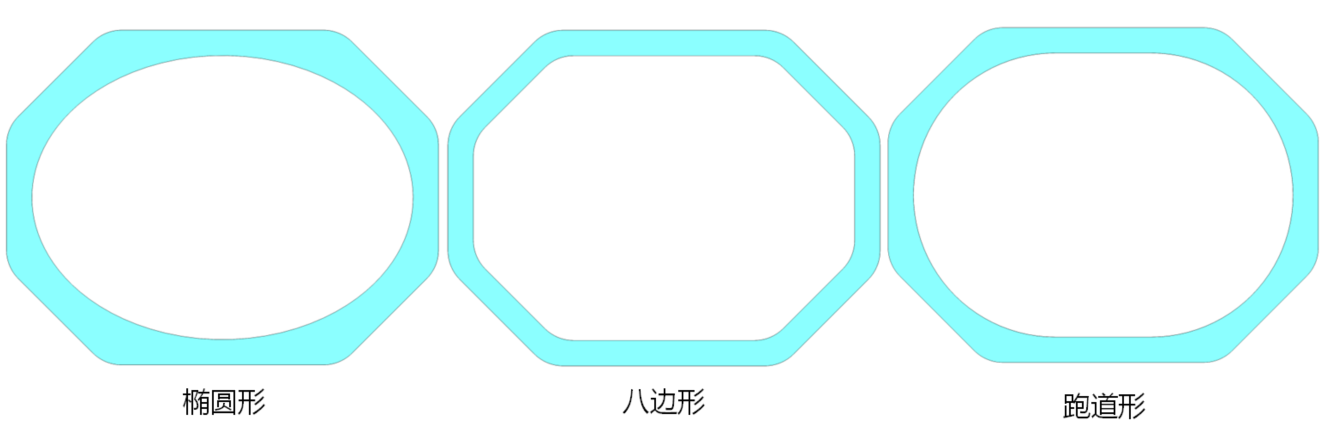 ellipse
Race track
octagon
√
Ceramic material: 99% AL2O3
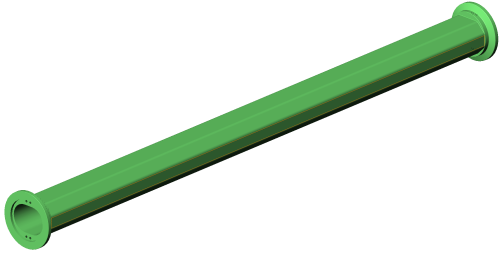 L=1.2m，thickness=5mm
Integrated sintering process
Magnetron sputtering coating prepare
According to the experience of coating, the cathode target discharge is unstable for long vacuum chamber more than 600mm and it is easy to cause ignition or local film formation failure. 
So, sectional coating method by a movable solenoid is proposed for our ceramic vacuum chamber of 1.2m. The coating experiment shows uniform coating can be achieved in one antechamber of 1m for HEPS.  






In order to obtain uniform coating on race-track shape vacuum chamber, a horizontal movable cathode wire target solution is proposed.
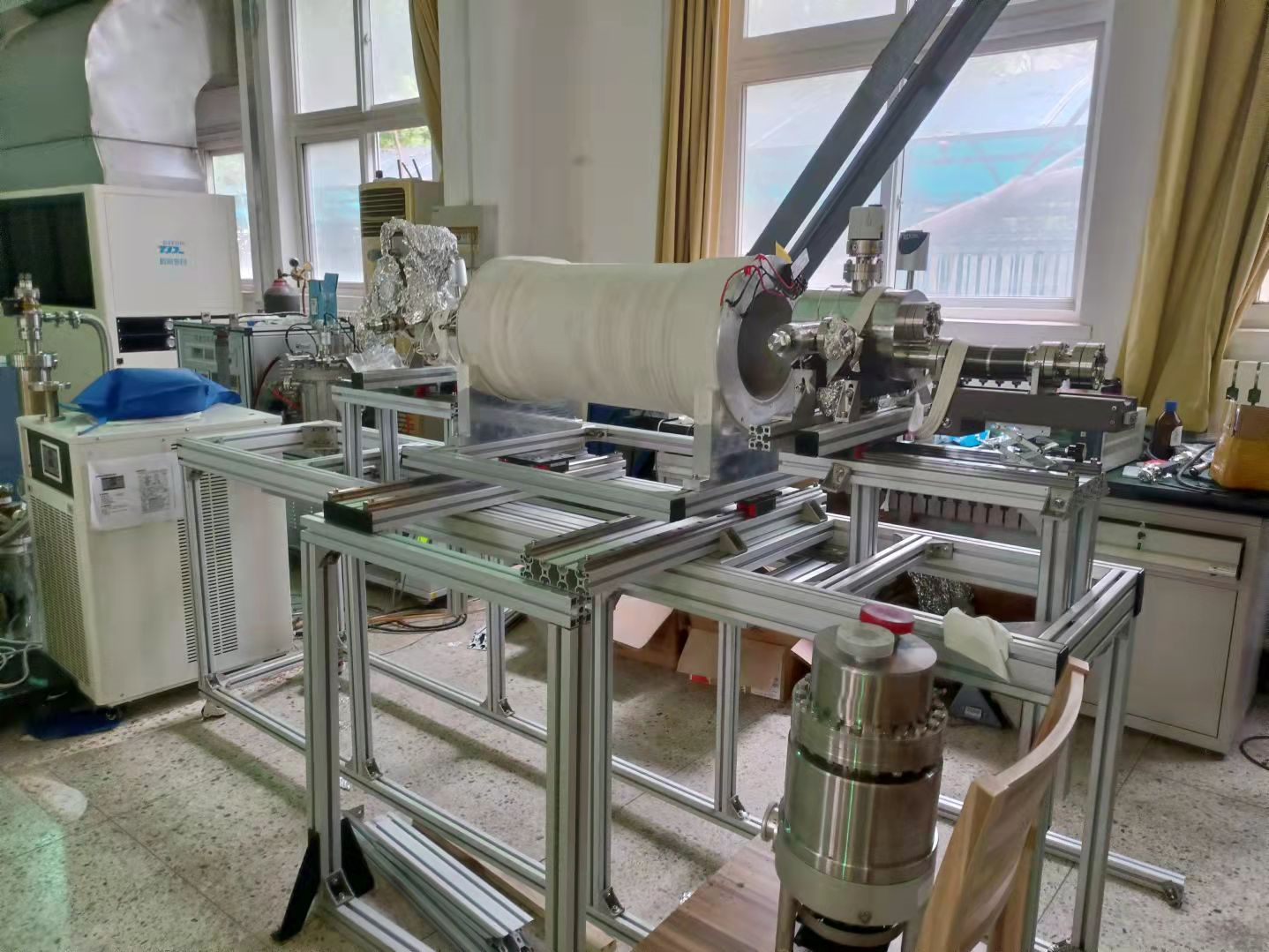 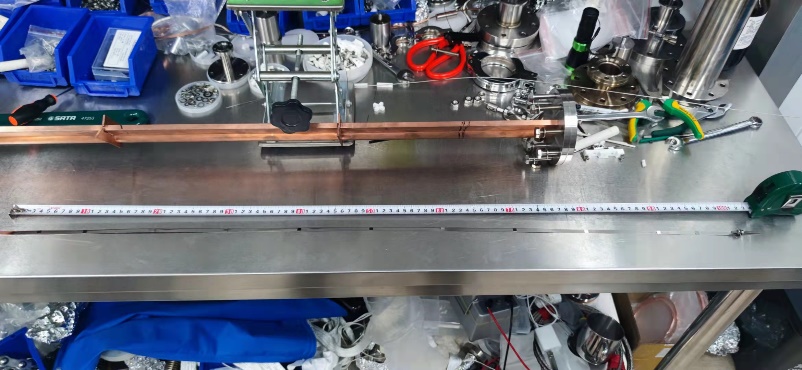 Solenoid coil
Inner diameter=208mm
Length =700mm
Good field region=500mm
1m
The antechamber for HEPS
(inner aperture=6mm)
Movable solenoid
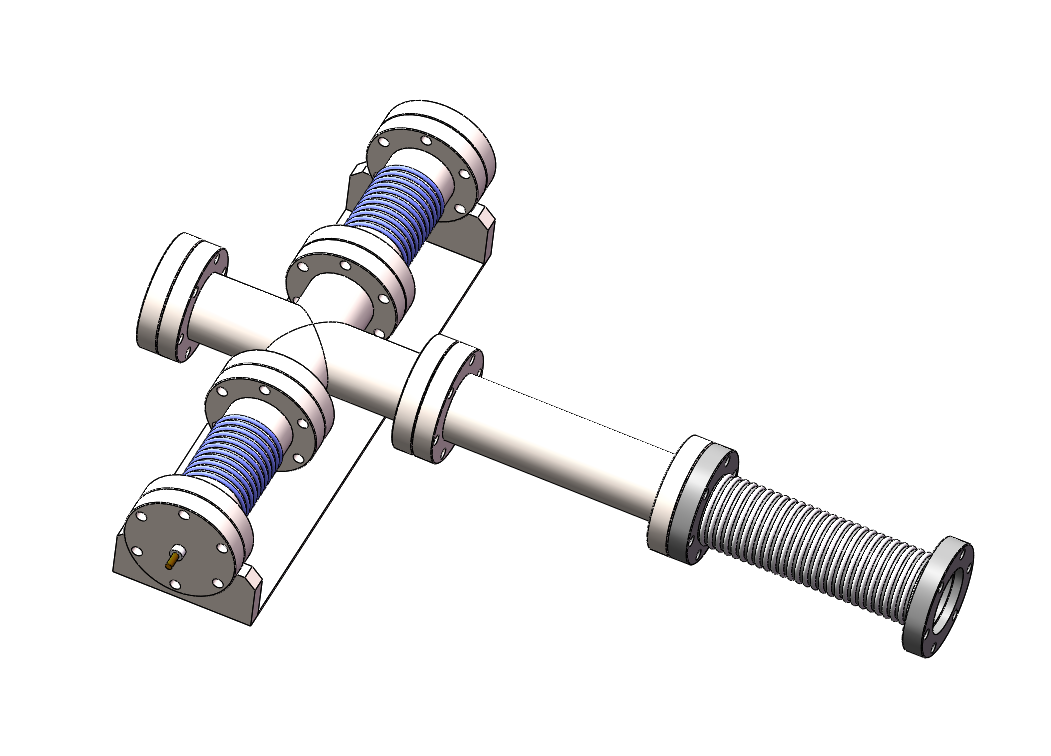 Graduated bellows is used to adjust the horizontal position of cathode wire (compression at one end and tension at the other end)
view window
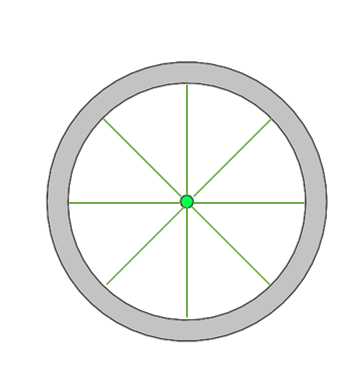 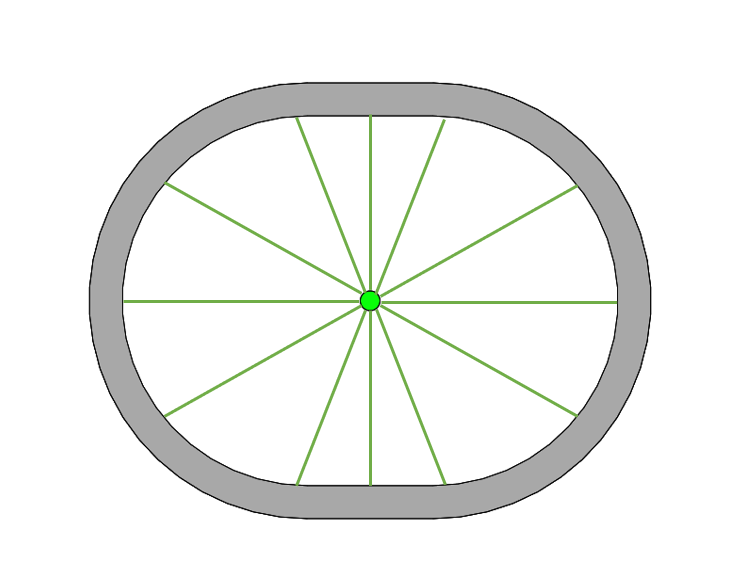 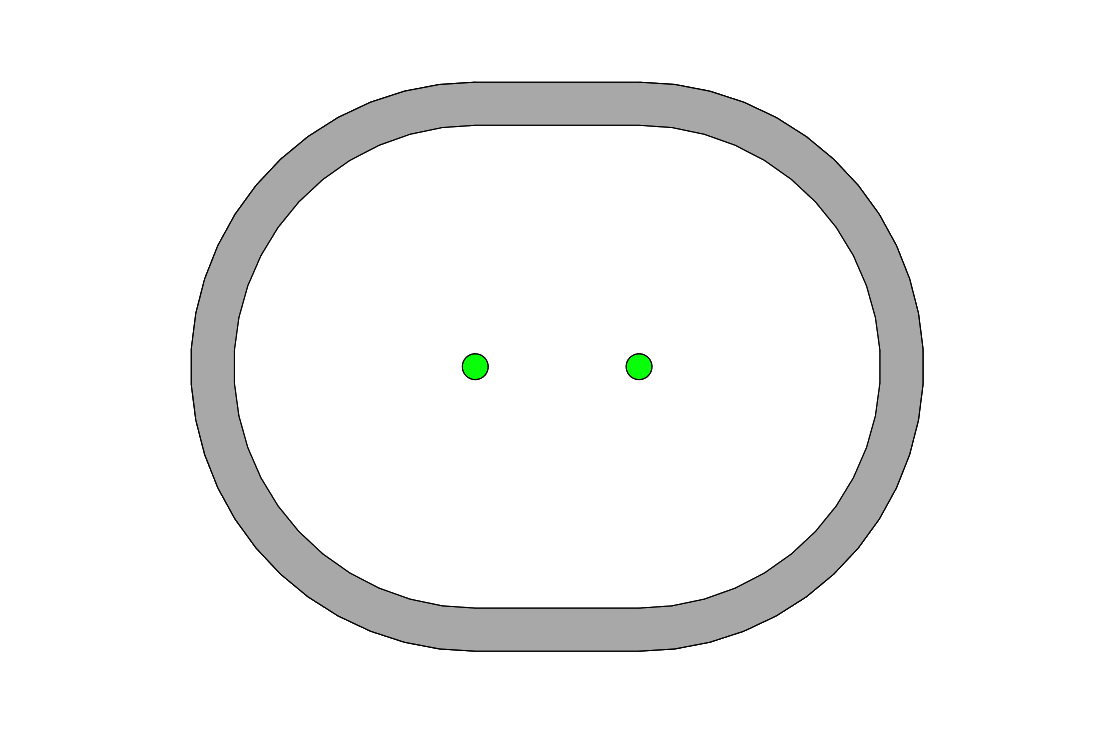 Cathode wire
Moving track
Cathode pole
Film pattern study
Metallic coating on the inner wall of ceramic vacuum chamber is provided for beam mirror current as a path.
The continuous uniform film can form large loop eddy current under fast pulse magnetic field, which has magnetic shielding effect. 
An appropriate coating pattern can solve this contradiction at the same time.The design principles of coating pattern are as follows:
The upstream and downstream of films are not connected to prevent the occurrence of large loop;
The films should cross to form a capacitor structure as far as possible to provide a path for high-frequency beam mirror current.
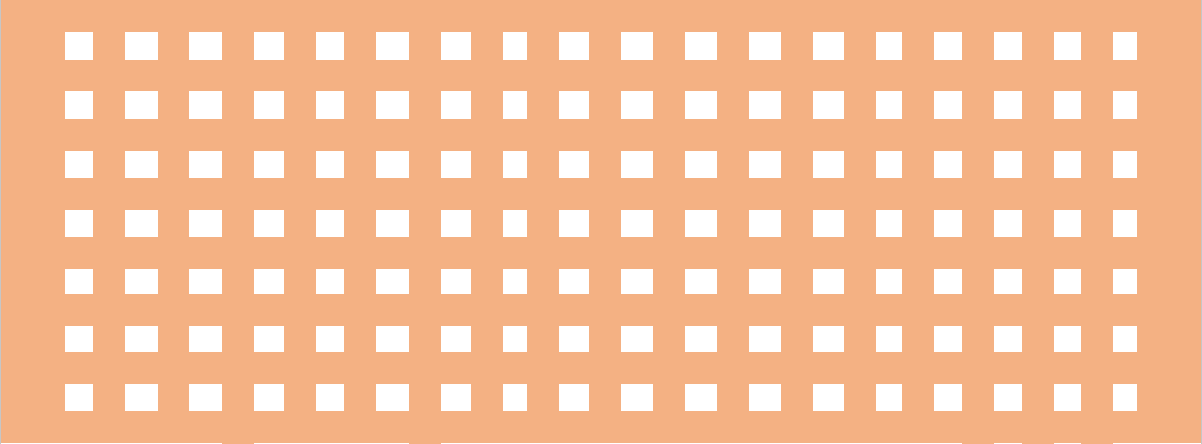 ×
Mesh film
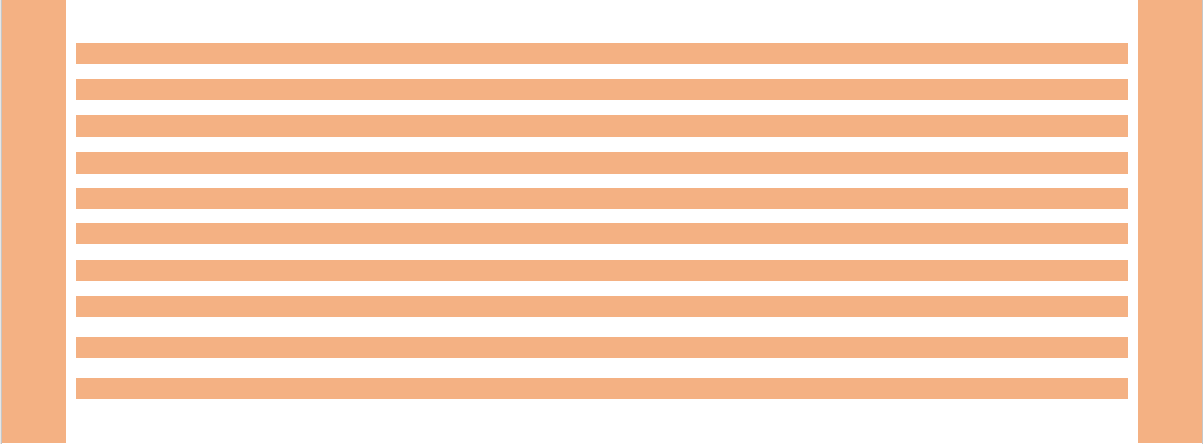 ×
Strip film
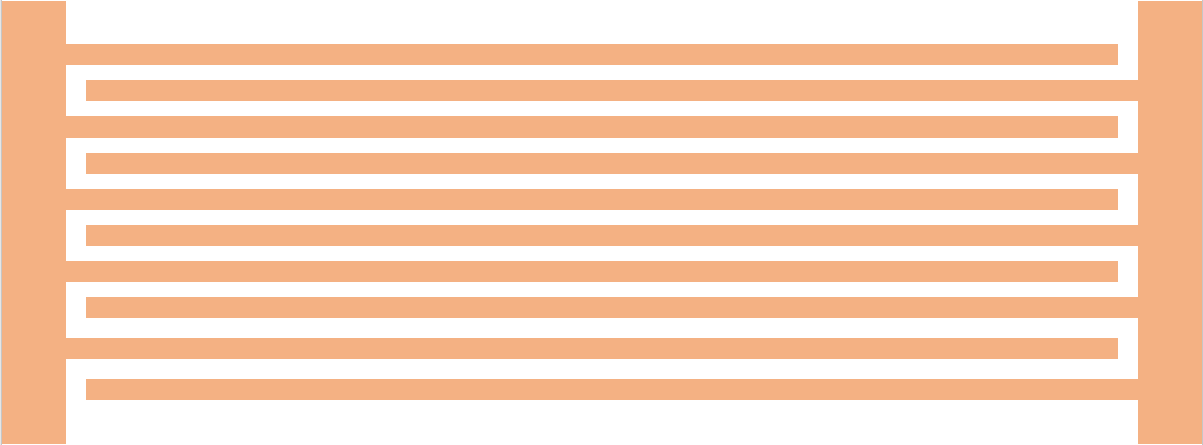 √
Comb film
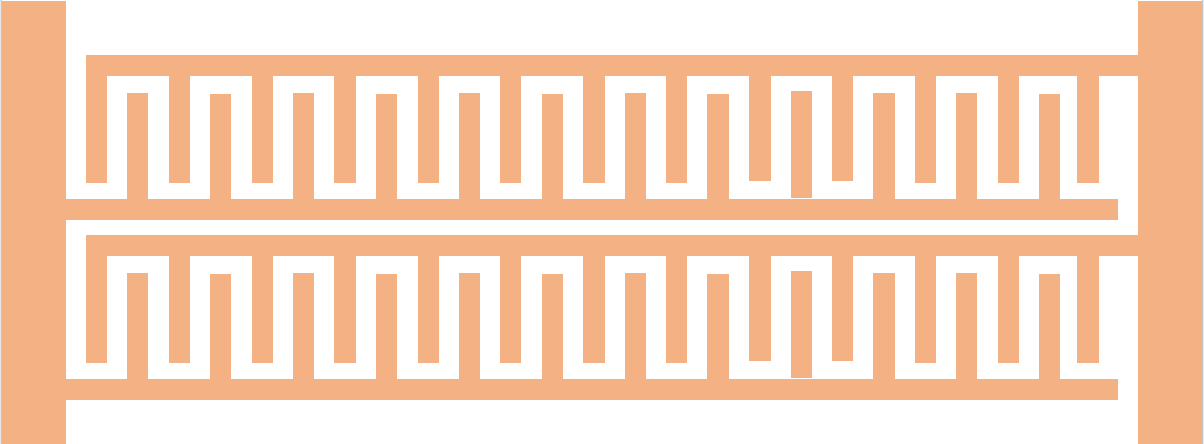 √
Ladder film
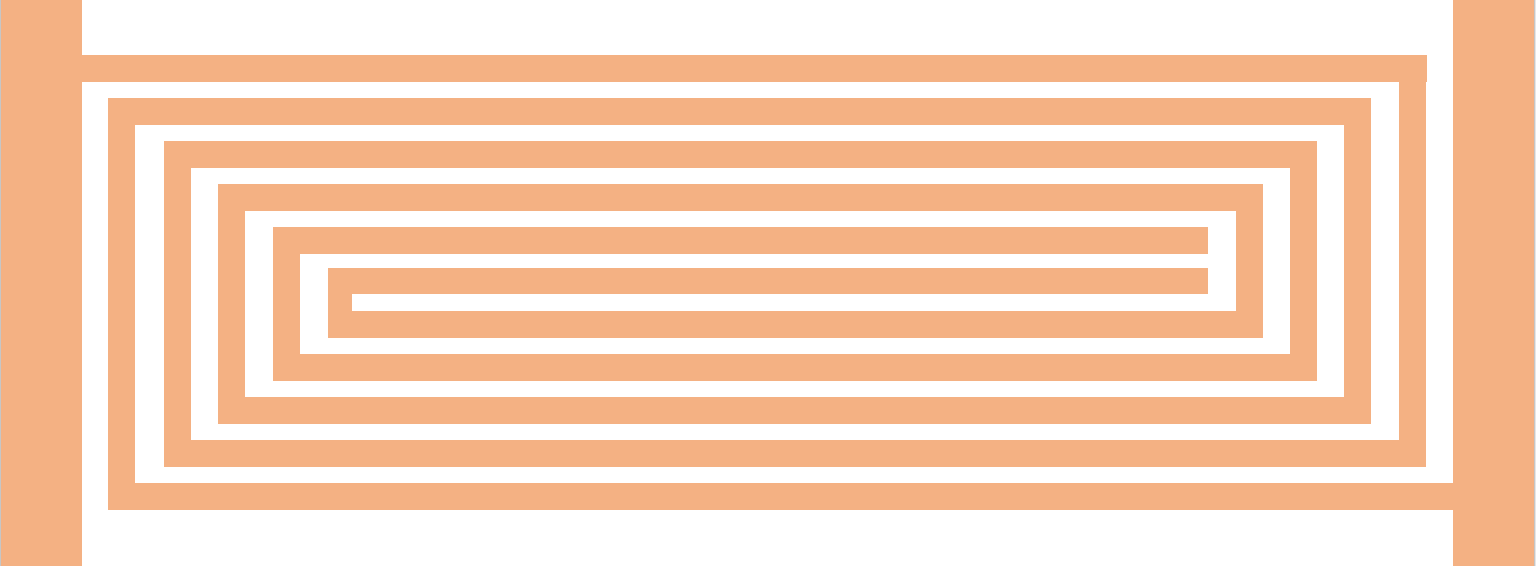 Spiral film
√
Eddy current shielding simulations
3D model was built in COMSOL to simulate eddy current shielding effect.
The film square resistance is set to 0.2 Ω  (equivalent to 86nm copper film or 1.1 μm TiN film)
Material conductivity is set to 5000S / m, and the corresponding thickness is 1mm.
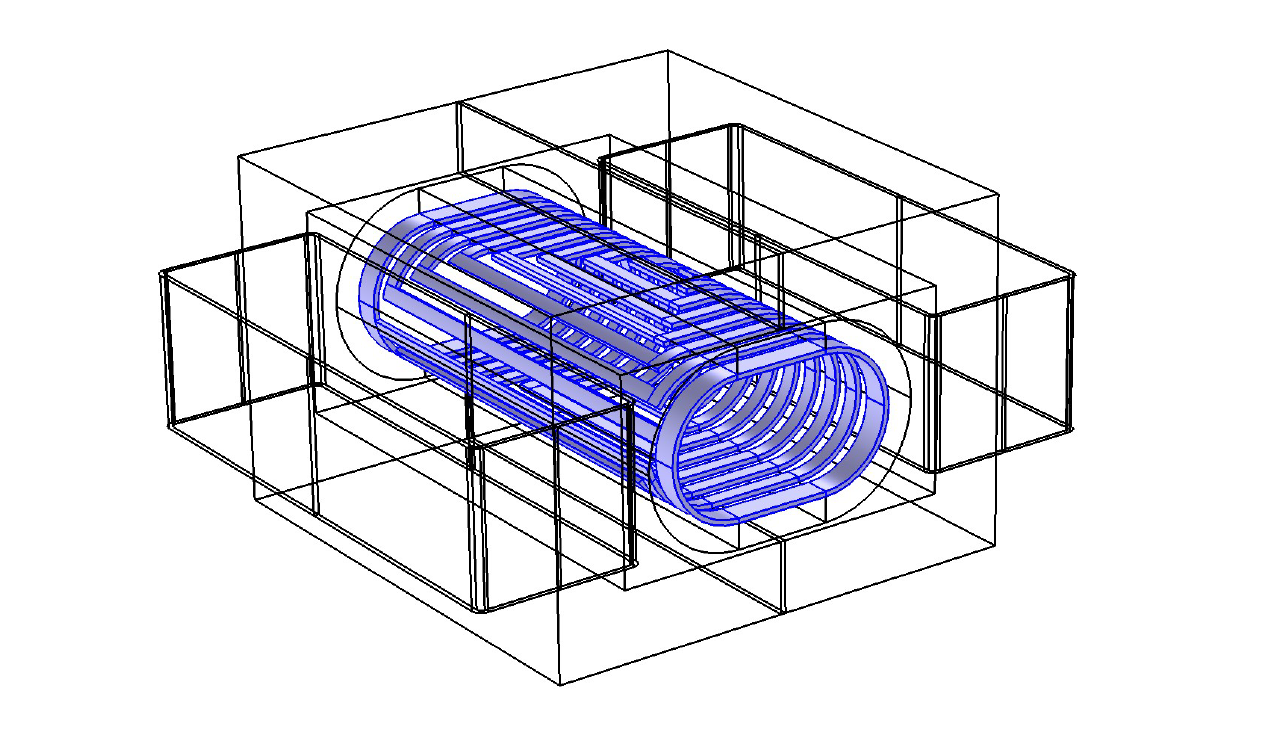 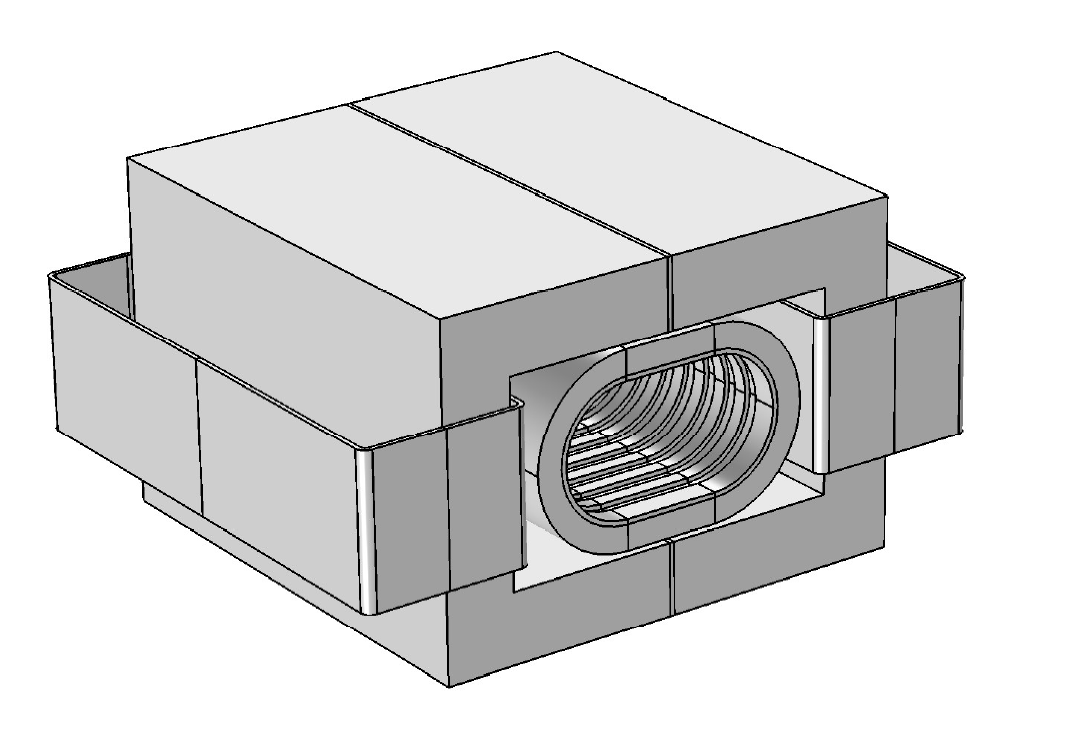 ferrite
Ceramic vacuum chamber
Metallic film(spiral)
coil
COMSOL 3D Model
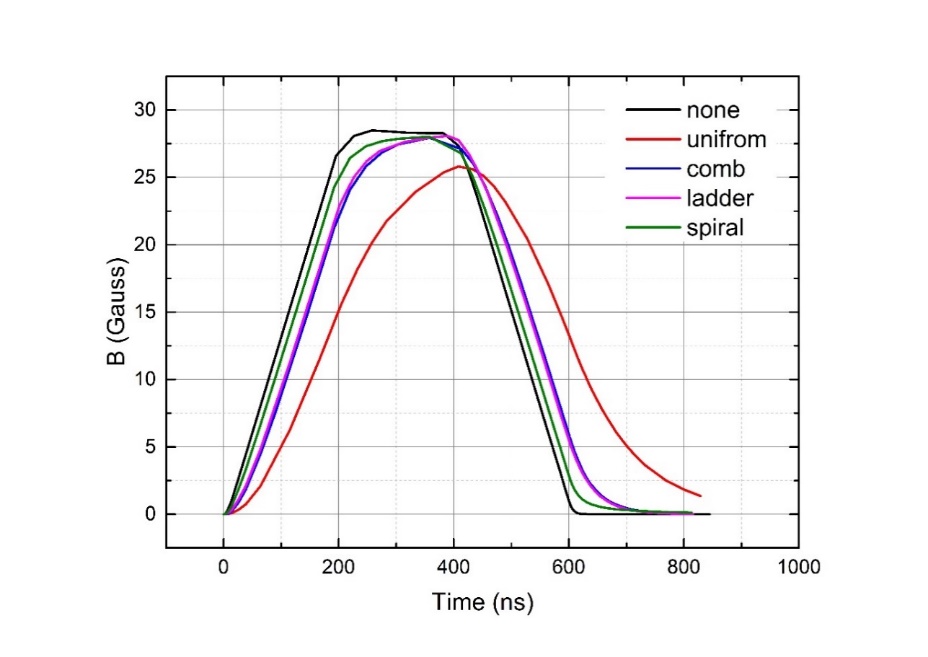 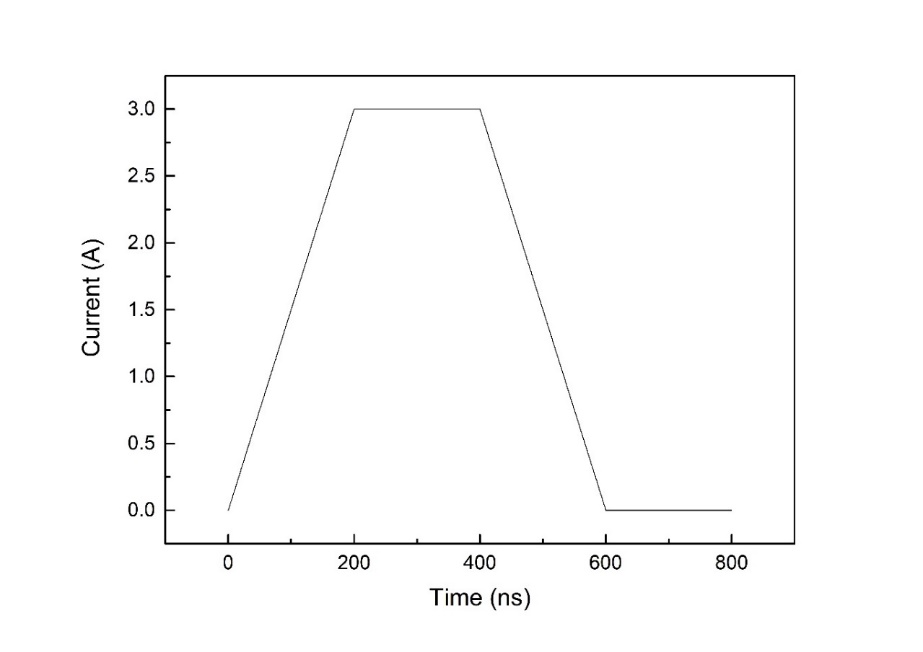 Coil exciting current pulse
Central field deformation caused by different pattern films
HF E-M field transmission simulations
SONNET is a kind of excellent 3D planar circuit and antenna simulation tools.
It is used to study the HF transmission characteristic of the metallic film on Al2O3 base with different patterns.
The simulation result of  S21 shows that the metallic film with different pattern can transfer most HF signals from 50-2000MHz.
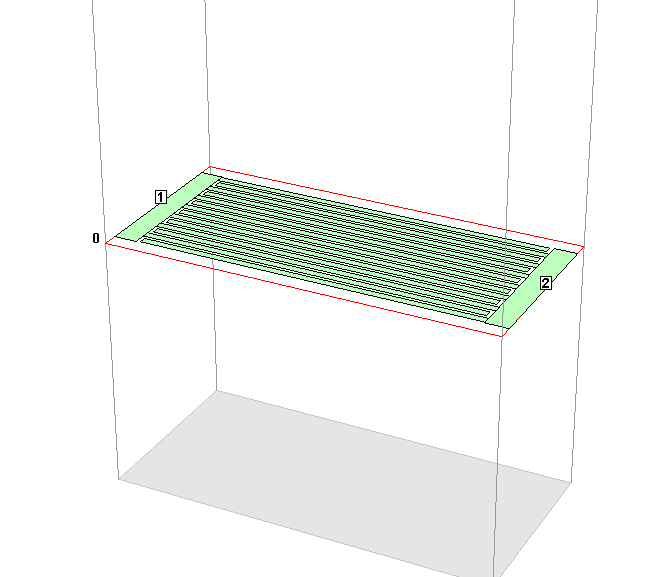 air
Metallic film
Box boundary
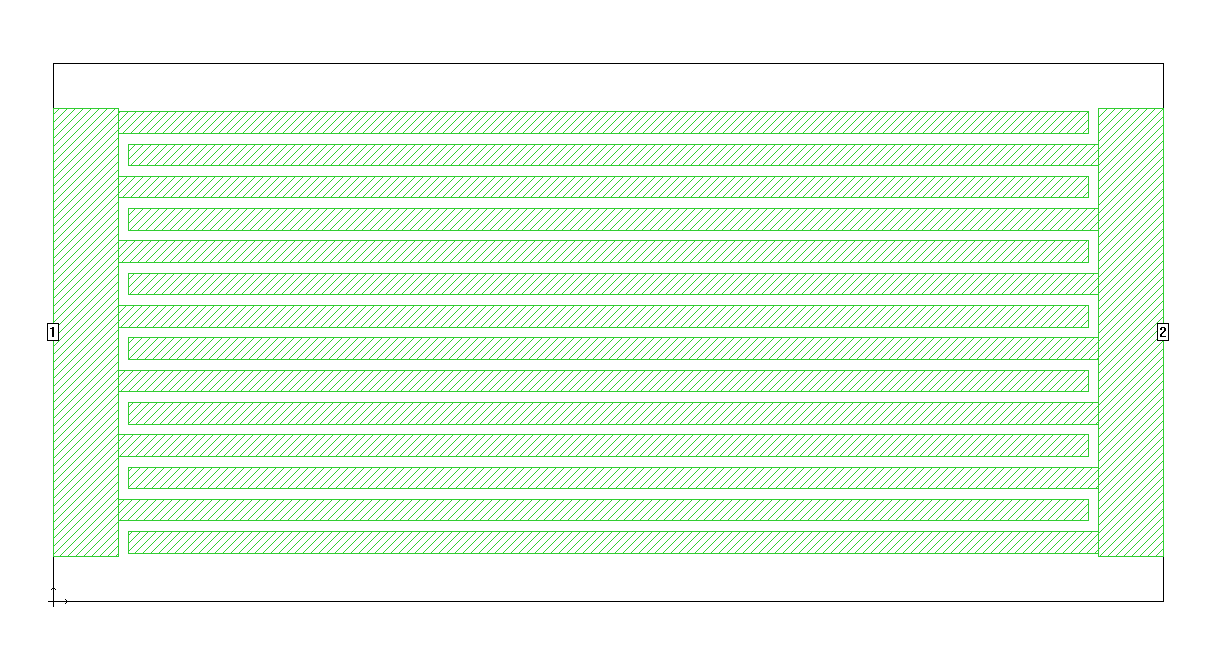 Comb film
Al2O3 base
SONNET model
S21
S21
S21
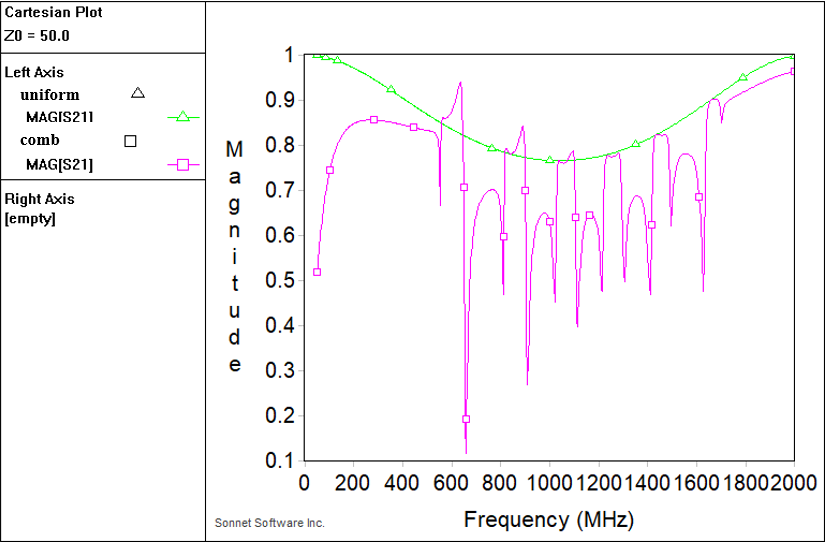 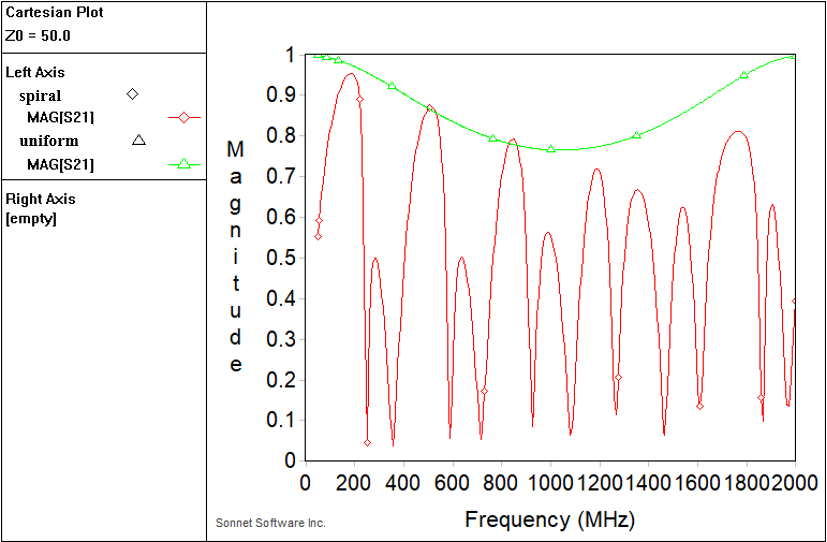 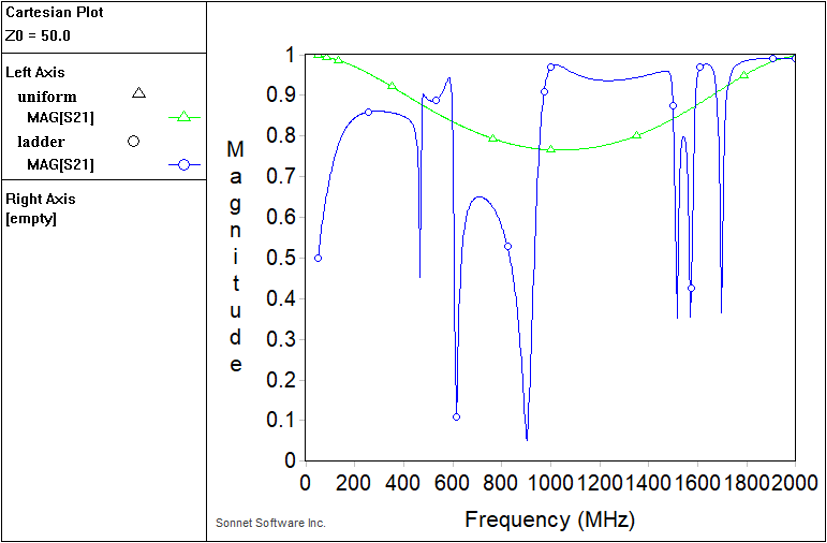 Ladder film
Comb film
Spiral film
Summary
In CEPC accelerator complex，there are 9 inj. and ext. sub-systems. The types of all inj./ext. components are determined. The hardware designs towards TDR are being carried out.   
One team is in charge of both HEPS and CEPC inj. & ext. system. A part of  hardware R&D for 2 projects are overlapping. The experience of R&D could be shared. 
In-air ferrite core kicker system R&D special for the CEPC is carrying out, including the lumped and distributed parameter dipole kicker, NLK and ceramic vacuum chamber with metallic coating.
END
Thank you for attentions!!!
Backup slides
Layout of the accelerator complex
The CEPC accelerator complex consists of a Linac, which including a small damping ring for positron beams, several transport lines, a booster ring and 2 storage rings, all of which are in a single tunnel.
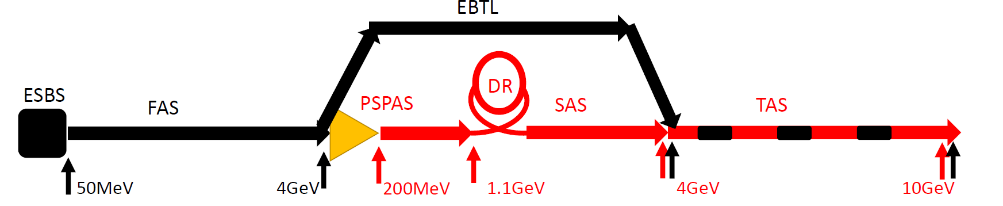 1.2km
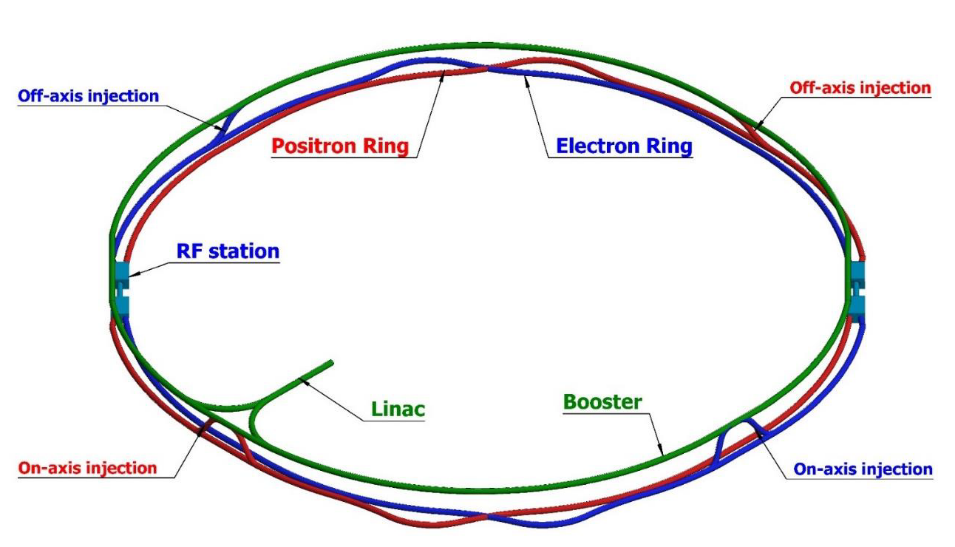 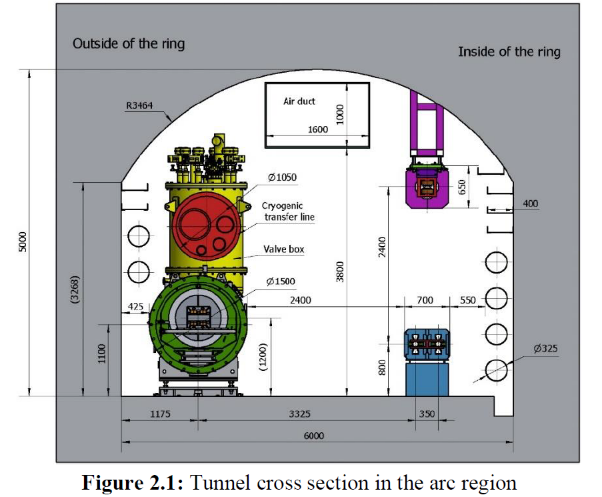 120GeV
120GeV
100km
Damping ring
Dump
Dump
e+
10-120GeV
e-
Booster Ring
Considering the compatibility of three operating modes:
1360ns,1kHz
50ns,100Hz
1kHz
40~2000ns
200ns
200ns
Collider ring
Considering the compatibility of three operating modes:
1360ns,1kHz
40~2000ns
40~2000ns
1kHz
1kHz
200ns
200ns
200ns
200ns